Educación para la ciudadanía global
Documentos de incidencia de La Coordinadora
Reunión del nodo de incidencia política y social
1 de octubre de 2020
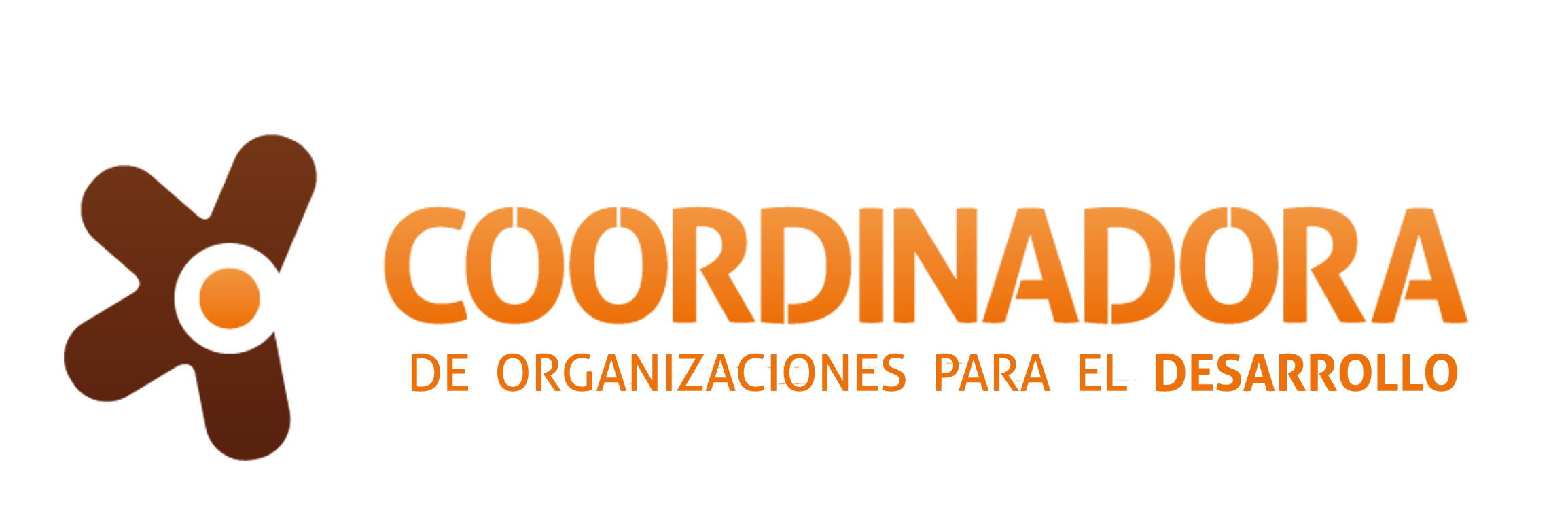 Introducción y contexto
En términos generales…

Cinco años desde la adopción de la Agenda 2030.
Estallido de una pandemia que desdibuja las fronteras.
Cuestionamiento de los espacios cívicos y del papel de la ciudadanía en los espacios de toma de decisión.
Incremento de los discursos de odio y de la xenofobia, fortalecimiento de partidos de alt right.

Para las ONGD…

Varios años de recortes y estancamiento de la financiación de la AOD, donde la ECG ha sido la más perjudicada. ¿Cambio de tendencia?
Necesidad fortalecer a la sociedad civil y velar por un entorno favorecedor para que se apropien y participen de los retos planteados por los ODS.
La educación para la ciudadanía global (ECG) como instrumento clave para fortalecer el tejido social e impulsar la salud democrática y compromiso con los derechos humanos.
Pero también…
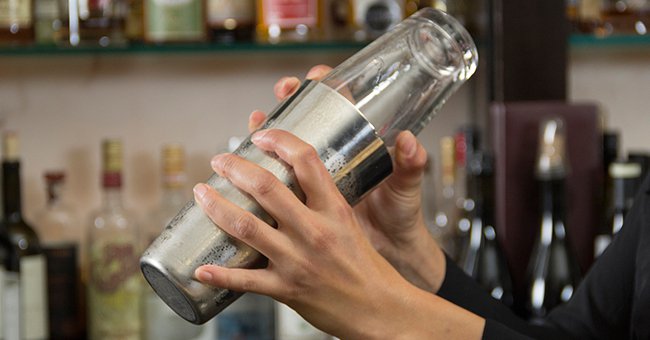 [Speaker Notes: Contexto poco favorable que da lugar a una reflexión]
Reflexión
Necesario revertir la tendencia del individualismo y de la desconexión con el valor de lo común, de los derechos, de la ética de los cuidados y de la solidaridad y sólo podremos hacerlo mediante procesos de aprendizaje y de educación transformadora para generar un tejido, un sustrato, una ciudadanía global.
¿Qué necesitamos?
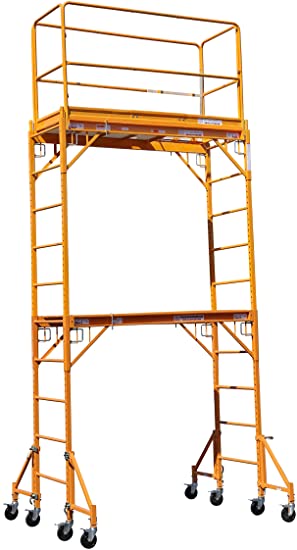 Defensa de la ciudadanía global, papel de la sociedad civil – en particular de las ONGD –, la educación como herramienta clave, los espacios cívicos, …
[Speaker Notes: Referencia al contexto de cambio del sistema de la cooperación española]
¿Qué necesitamos?
Reforzar el papel de la ECG en la cooperación y su financiación
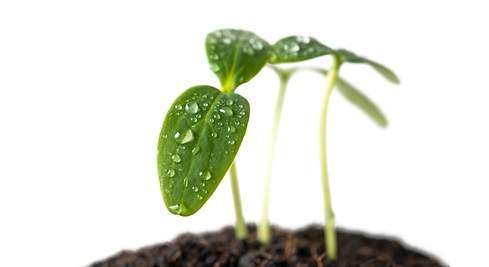 [Speaker Notes: Referencia al contexto de cambio del sistema de la cooperación española]
Educación para la ciudadanía global
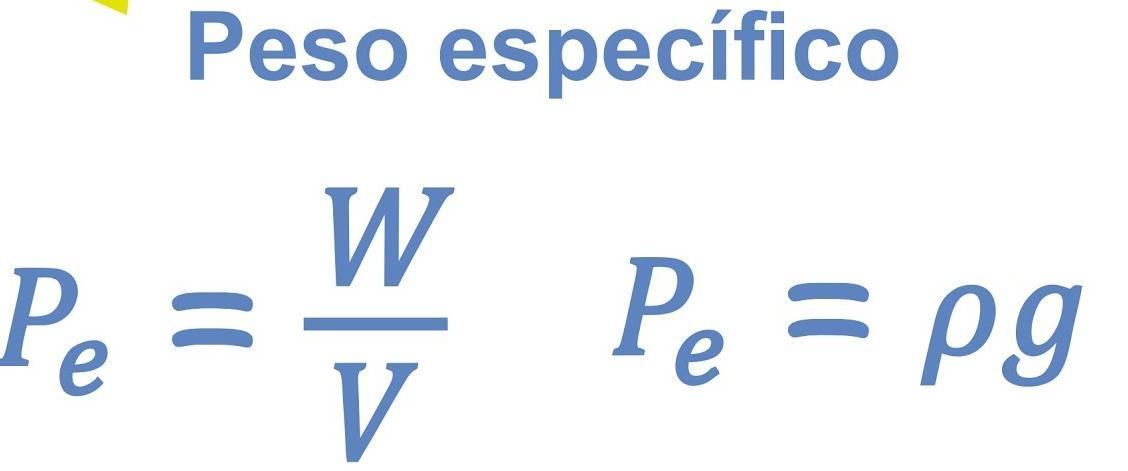 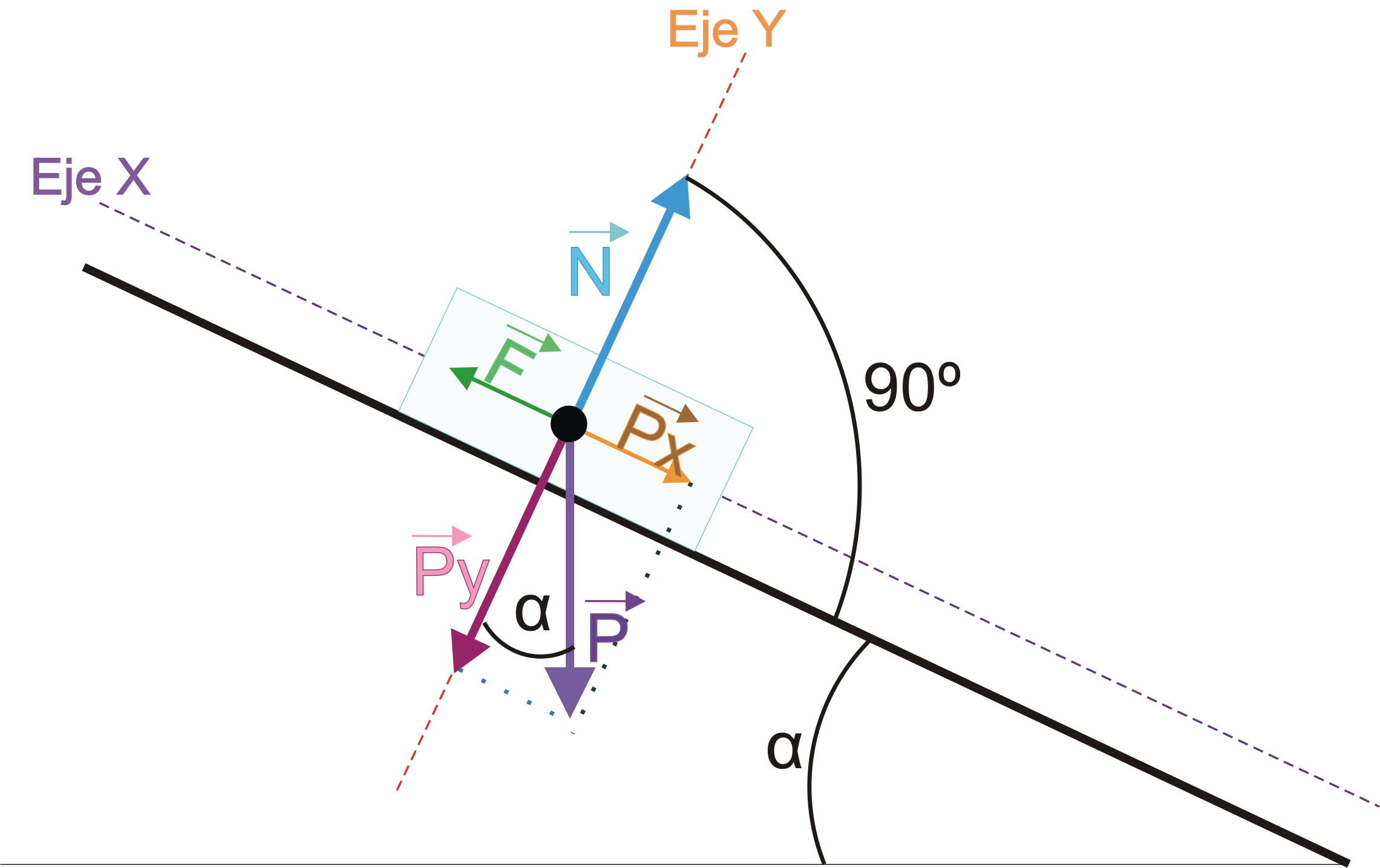 [Speaker Notes: Peso específico, fuerza, dotación presupuestaria, instrumentos adecuados, etc.]
¿Qué presentamos hoy aquí?
Dos documentos: 
ECG como estrategia post-COVID
Financiación de la ECG
Resultado de un proceso de reflexión del GT de ciudadanía global
Insumos para la posición de La Coordinadora en un contexto de reformas
Propuestas de incidencia para el conjunto de organizaciones y de CCAA
Hoja de ruta para el diálogo con la administración
[Speaker Notes: Peso específico, fuerza, dotación presupuestaria, instrumentos adecuados, etc.]
Resumen de propuestas y recomendaciones
Resumen de propuestas y recomendaciones
Resumen de propuestas y recomendaciones
Resumen de propuestas y recomendaciones
Resumen de propuestas y recomendaciones
Resumen de propuestas y recomendaciones
Aumentar los fondos destinados a ECG reforzando las intervenciones no formales e informales. 

Hasta alcanzar el 3% de la financiación total de la AOD (incluyendo la canalizada vía AGE, CC.AA. y EE.LL., en un marco de incremento del total de los fondos de AOD canalizados vía ONGD y sociedad civil). Para ello, han de emprenderse las modificaciones legales y presupuestarias que sean necesarias. 

De cara a los Presupuestos Generales del Estado (PGE) de 2021, esta propuesta se traduciría en asignar €15 millones el presupuesto de  ECG de la AGE, de los que €8 millones irían a ONGD a través de una convocatoria específica de nueva creación – o de la convocatorias ordinaria de la AECID (proyectos y convenios) si lo primero no fuera posible –. A nivel de aumentos supondría €7 millones de incremento total y €6 millones en la partida ONGD respecto a la cantidad ejecutada en 2018.
Recomendaciones y propuestas para una adecuada financiación de la ECG (2/5)
Crear una convocatoria específica de ECG distinta de la de proyectos que elimine la actual competencia entre la presentación de proyectos de desarrollo y proyectos de ciudadanía global. En su caso, habría de establecerse un límite para garantizar las oportunidades de entidades pequeñas y no calificadas) y que incorpore herramientas adaptadas a la ECG (formularios, normas de justificación, etc.…).

Esta convocatoria ha de tener en cuenta las particularidades de los procesos de ECG e incorporarlas tanto en la formulación de los proyectos (mediante un formulario adaptado a las necesidades y especificidades, como en la duración y formato de las intervenciones, o del tipo de alianzas estratégicas que para este fin puedan establecerse (p.e., con movimientos sociales, medios de comunicación, y otros actores de ciudadanía global).
Recomendaciones y propuestas para una adecuada financiación de la ECG (3/5)
Ampliar las intervenciones consideradas como ECG para incluir conceptos como investigación, innovación, etc.  

Ampliar los plazos de ejecución de los proyectos de ECG en relación con el aumento presupuestario para mejorar el impacto de las intervenciones. 

Contar con instrumentos de planificación adecuados a las especificidades de la ECG (integralidad, plurianualidad y acciones más concretas). 

Incorporar dentro de la financiación de la ECG un porcentaje destinado específicamente para cubrir personal técnico y especializado
Recomendaciones y propuestas para una adecuada financiación de la ECG (4/5)
Mantener un monto fijo (suelo) que se mantenga en el tiempo y que nunca debiera de ser inferior al 6% sobre el total de la AOD canalizada vía ONGD.

Mejorar la capacidad de gestión y fortalecer al equipo de la AGE para que pueda asumir este incremento sin verse asfixiado o extralimitado. 

Mejorar en la transparencia y rendición de cuentas sobre cómo se presentan los datos de financiación de la ECG (desagregar porcentajes de forma más específica actualizando los indicadores utilizados)
Recomendaciones y propuestas para una adecuada financiación de la ECG (5/5)
Avanzar hacia la creación de nuevos instrumentos para la financiación de la ECG que den lugar a la innovación y al fortalecimiento de la sociedad civil.

Aprovechar el marco del establecimiento de una estrategia de colaboración entre la Administración y las ONGD para poner en valor a la ECG y a las ONGD como actor principal de la misma.

Impulsar mediante una convocatoria específica las alianzas multiactor y multisector en aras de incorporar una visión multidimensional como la que demandan los retos actuales y la agenda de desarrollo sostenible. 

Contemplar la posibilidad de que las convocatorias recojan y permitan un intercambio y trabajo conjunto estable (en clave de ciudadanía global) con otros países (elaboración de material conjunto, encuentros de buenas prácticas, viajes, acciones de incidencia...) que fortalezcan la dimensión local - global.
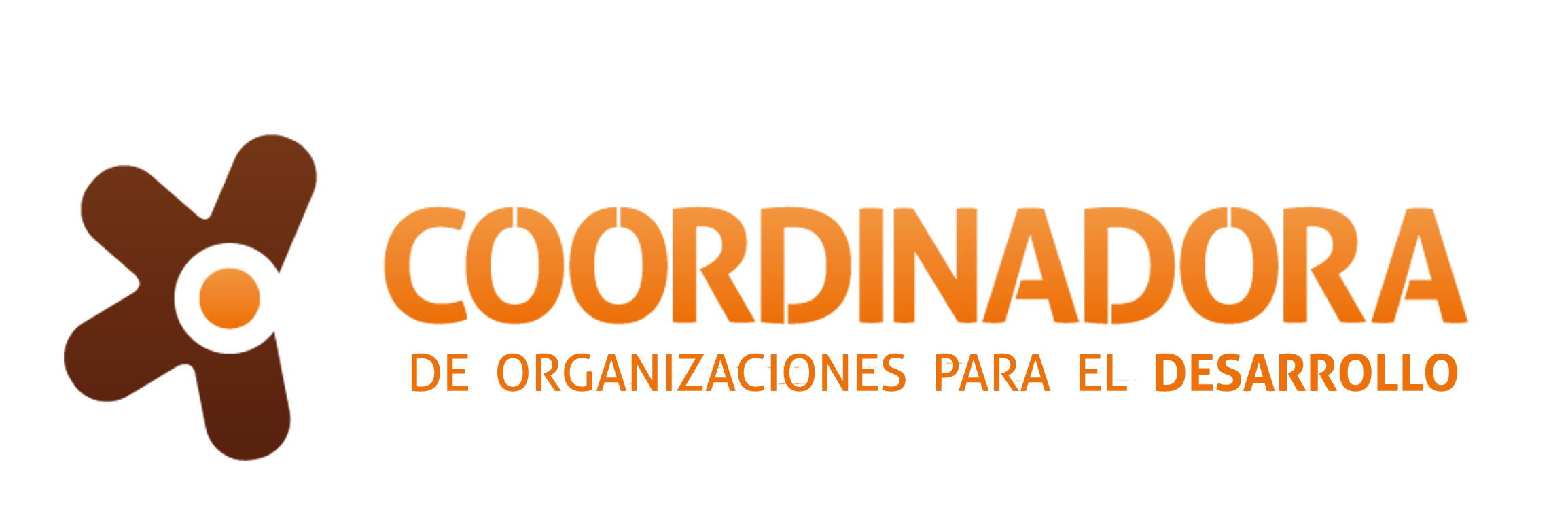 https://informedelsector.coordinadoraongd.org/